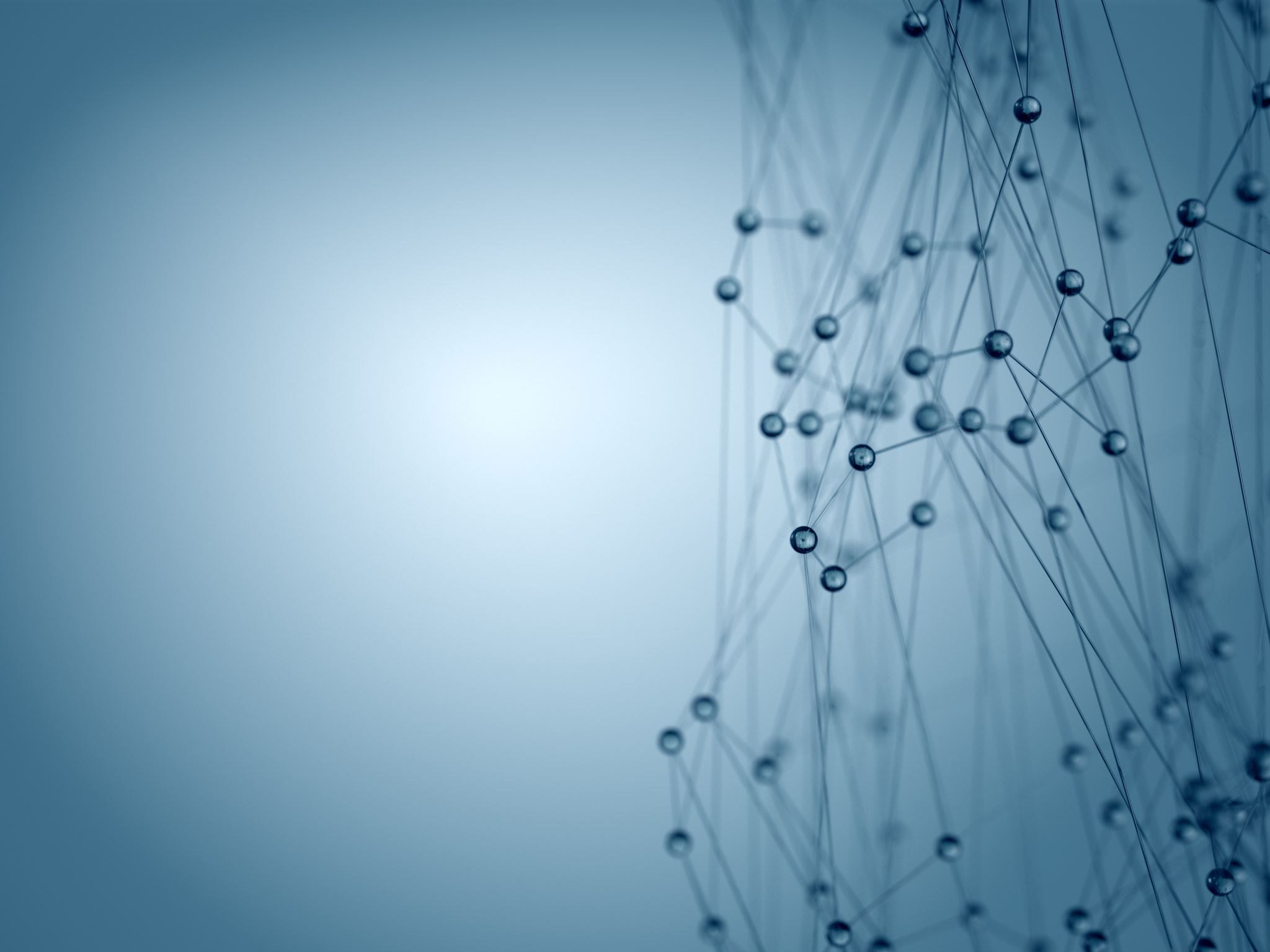 Convergindo as teorias neuroplásticas dos transtornos neuropsiquiátricos
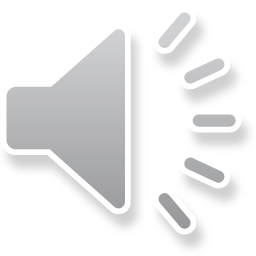 *esta aula tem 37 minutos
Sumário
A pressão da experiência que nos dá a habilidade para nos adaptar;

Os transtornos neuropsiquiátricos;

Convergindos mecanimos neuroplásticos e os sintomas dos transtornos psiquiátricos.
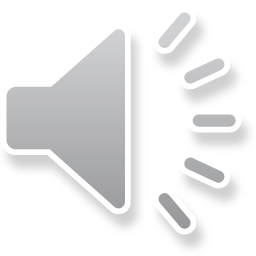 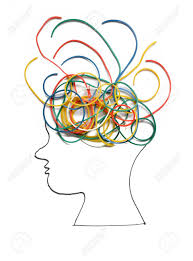 Voltando ao nosso exercício do dia 1
O tubo de pasta de dentes...

A folha de papel...

O elástico...
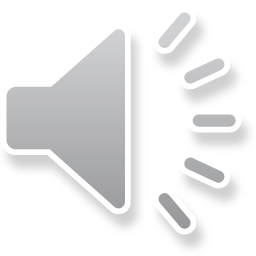 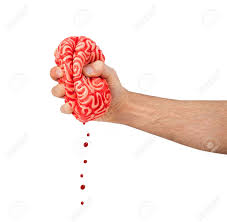 “Chipping around, kick my brains around the floorThese are the days it never rains but it pours...”
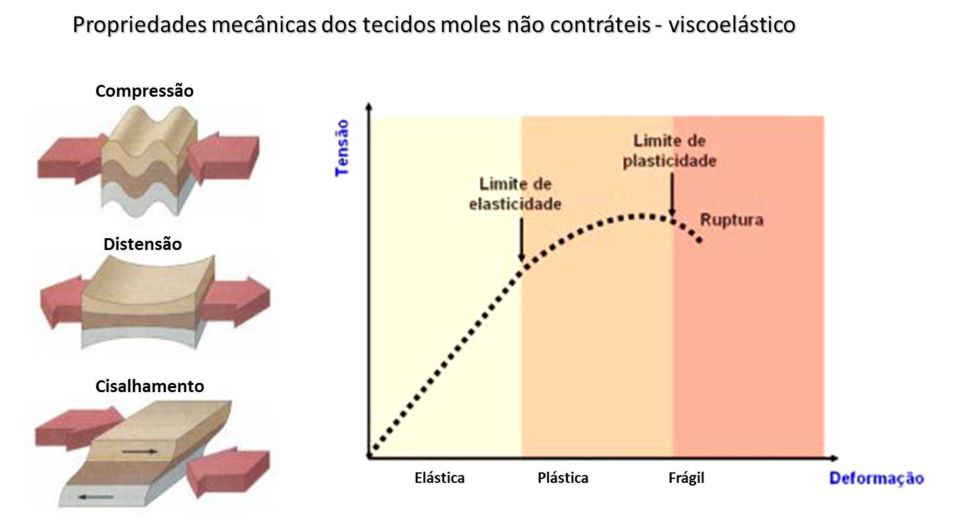 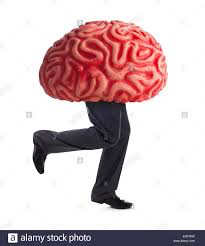 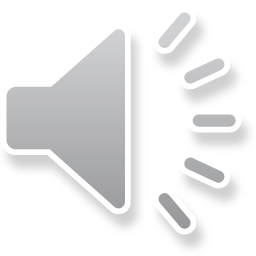 David Bowie / John Richard Deacon / Brian Harold May / Freddie Mercury / Roger Meddows Taylor
O cérebro adapta-se e modifica-se em resposta a uma experiência... 
                                                                                                                         E nos modifica…
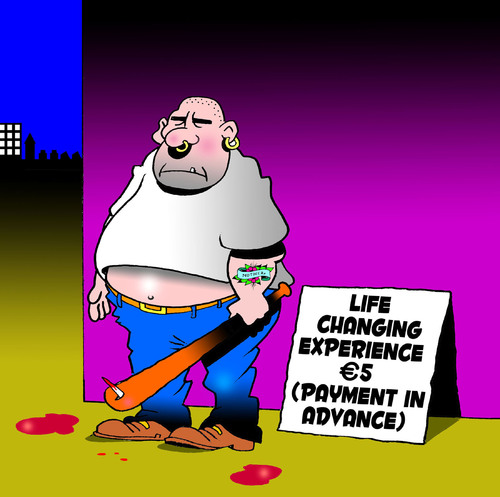 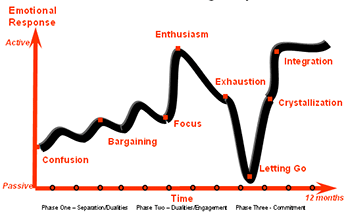 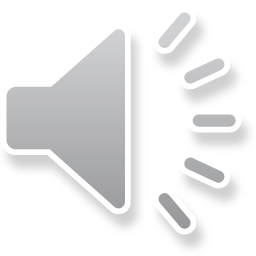 O cérebro adapta-se e modifica-se em resposta a uma experiência…
Ambiente
Fatores (Epi)genéticos
Experiência
Neurogênese
Sobrevivencia/Morte celular
Arborização dendrítica, LTP
Transtornos Neuropsiquiátricos
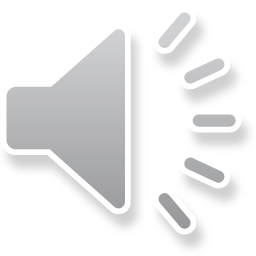 Adaptado de Dhikav and Anand, 2006. Medical hyphotesis, 2006
Transtornos Neuropsiquiátricos
Prevenção X políticas públicas adequadas
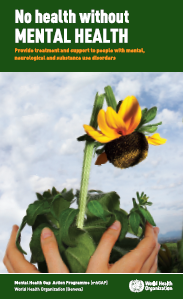 450 milhões de pessoas em todo o mundo 
 3º no índice  total de anos de vida perdidos por incapacidade
Depressão:
121 milhões de pessoas  
 apenas 25 % têm acesso  a tratamentos efetivos
Esquizofrenia:
24 milhões de pessoas
50% dos casos não recebem tratamento
Retardo mental:
1,3% da população mundial
0,3% Doença de Alzheimer
Transtornos de ansiedade:
Ptsd: 5,6 milhões de americanos
Pânico: 2,4 milhões de americanos
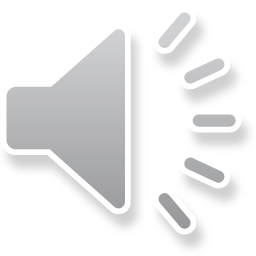 Fonte www.who.org
A neuroplasticidade “vem em ondas como o mar...”
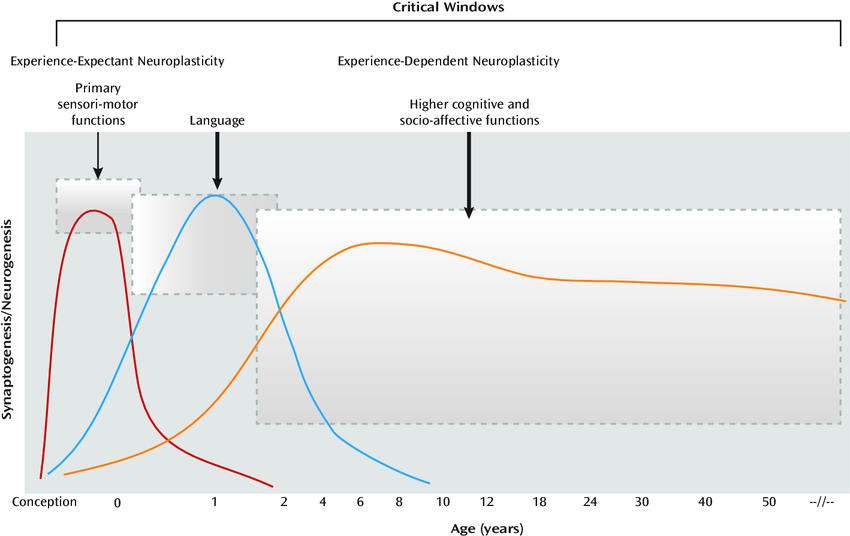 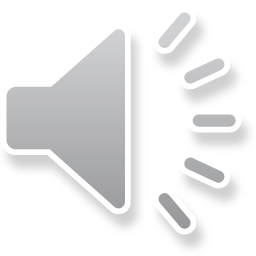 Keshavan et al., 2014 American J Psych
Mudanças no curso da neuroplasticidade e transtornos neuropsiquiátricos.
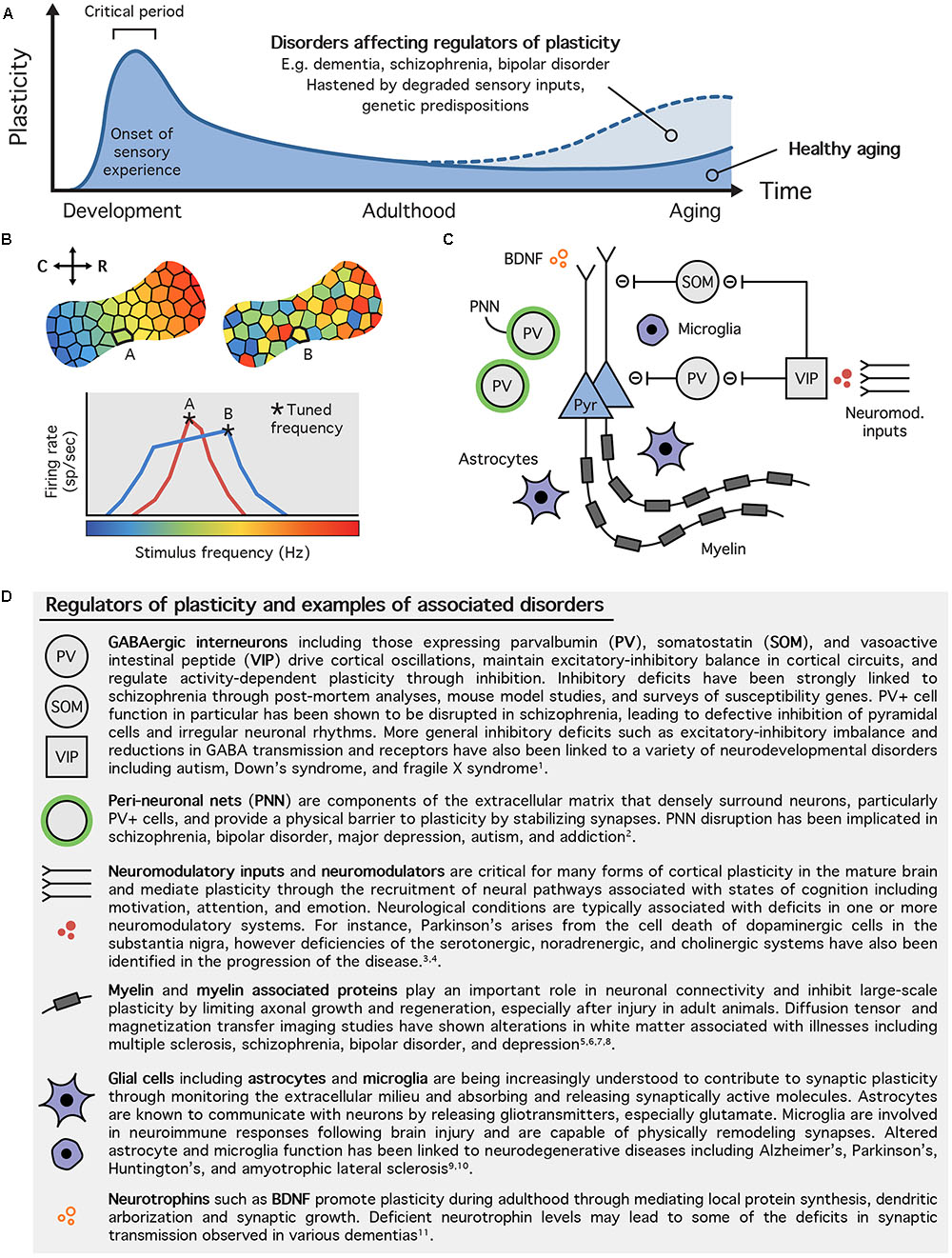 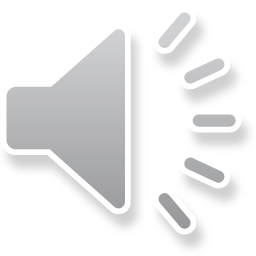 Voss et al., 2017
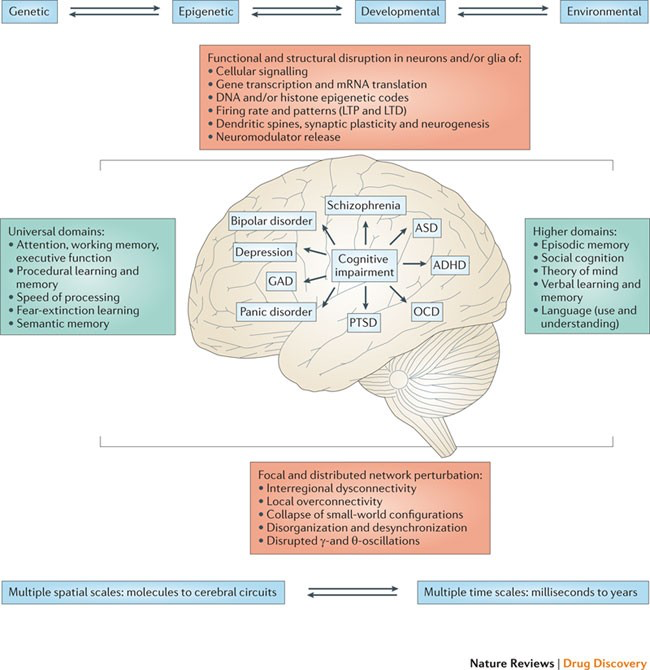 Sintomas comuns, neuroplasticidade e os vários transtornos neuropsiquiátricos
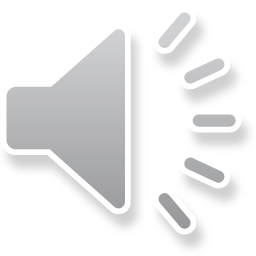 Millian et al., 2012 Nature Rev Drug Discovery
A formação hipocampal e as doenças mentais
Pacientes com depressão apresentam diminuição do volume hipocampal
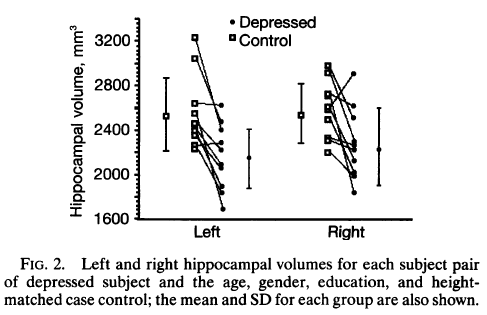 Pacientes diagnosticados com depressão  (DSM-IV);
 estudo  Ressonância magnética.
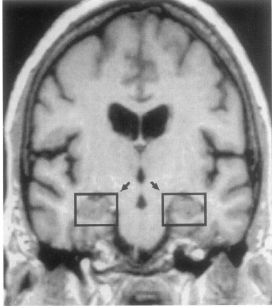 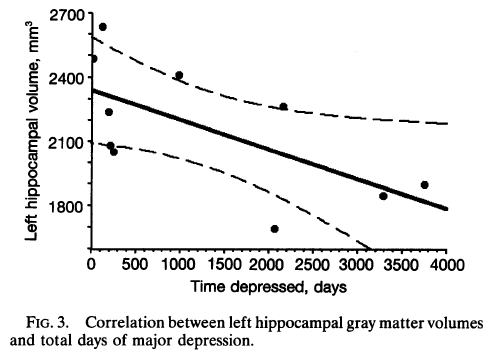 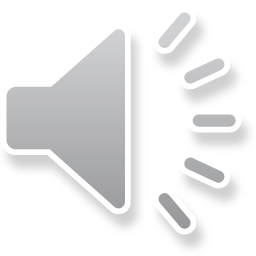 Sheline et al. PNAS, 1996
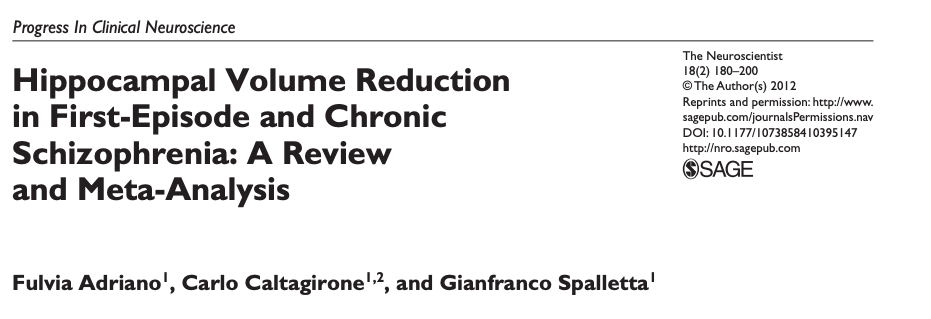 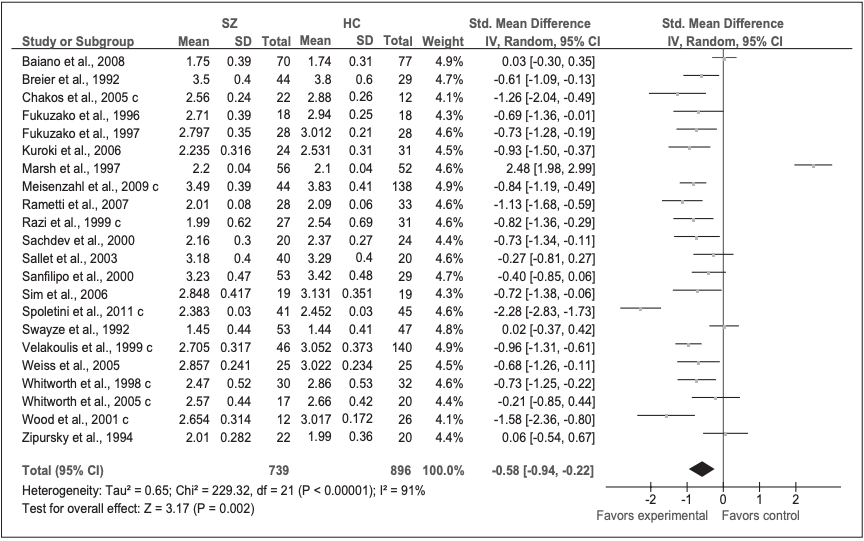 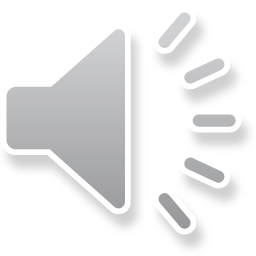 Exemplo: A formação hipocampal e as doenças mentais
Pacientes com Doença de Alzheimer apresentam diminuição do volume hipocampal
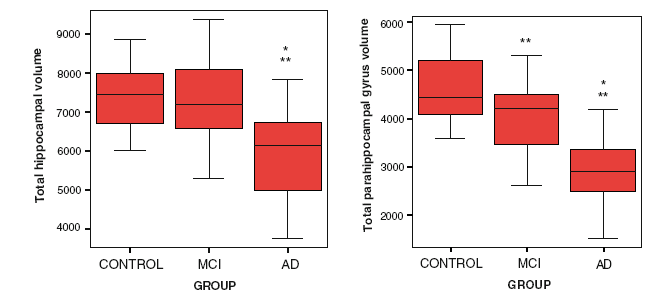 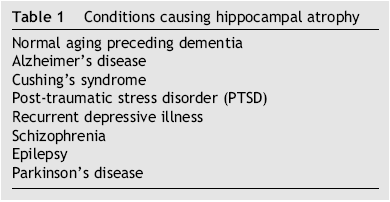 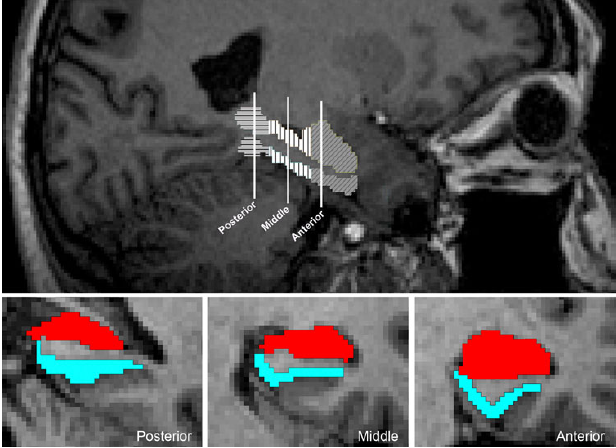 Pacientes diagnóstico de Doença de Alzheimer;
FMRI
Dhikav and Anand, 2006. Medical hyphotesis, 2006
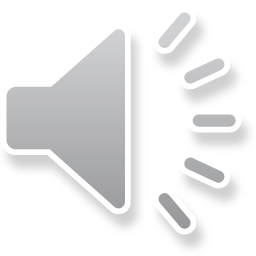 Ëchavarri et al. Brain Struct. Function, 2010
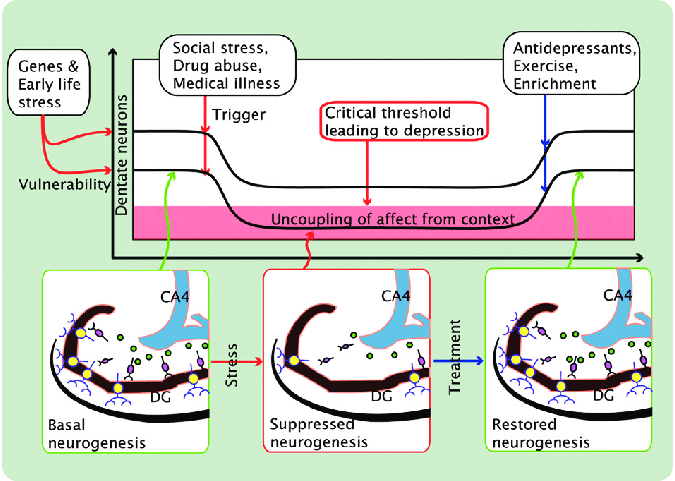 Hipótese Neurogênica da Depressão
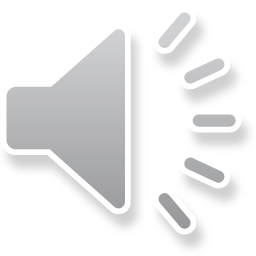 Perera et al., 2008 The Neuroscientist
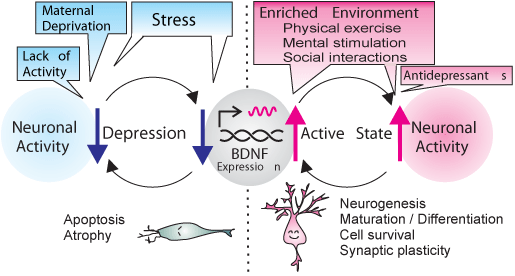 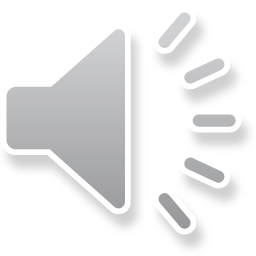 Sakata et al., 2014 J. Pharmacol and Therapeutics
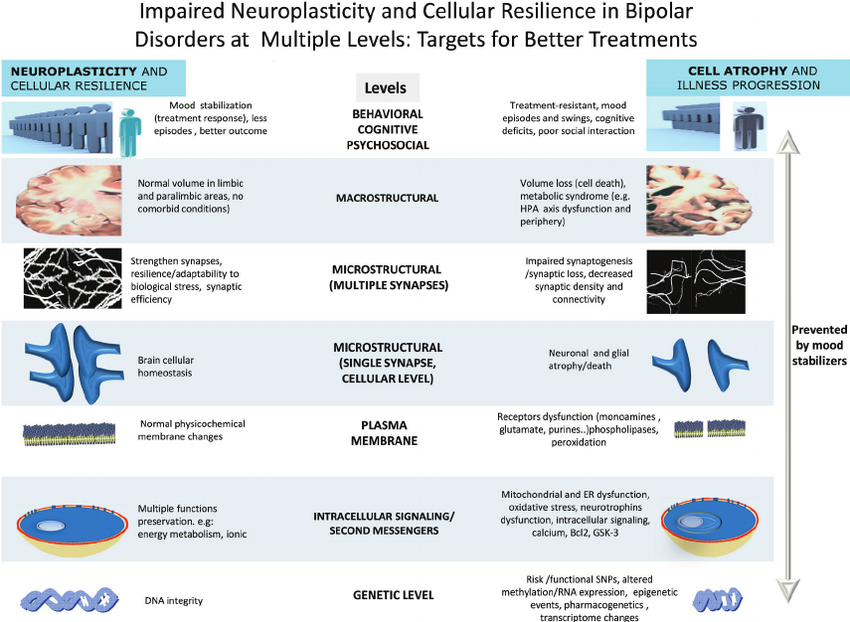 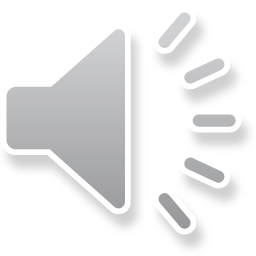 Machado Vieira et al., 2013 J. of World Psych
Hipótese sobre o envolvimento de processos neuroplásticos no desenvolvimento da Esquizofrenia
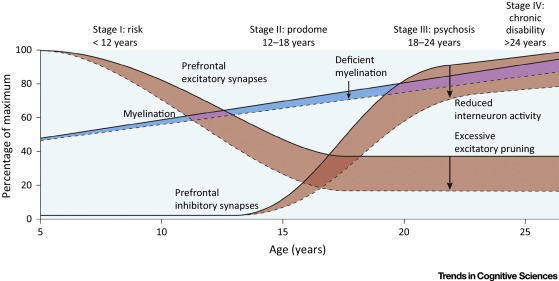 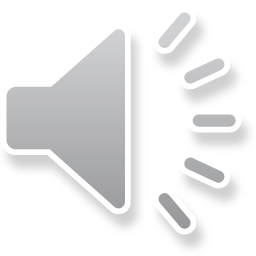 Cannon, 2015 Trends in Cog. Sc.
Convergindo mecanismos....
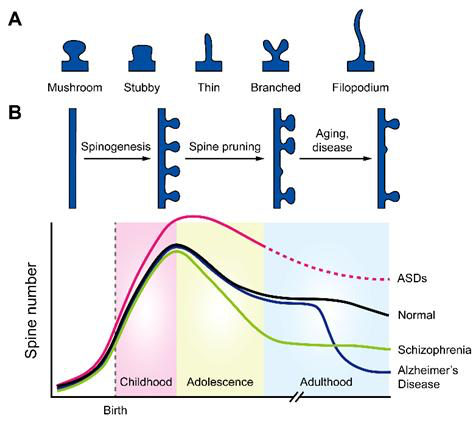 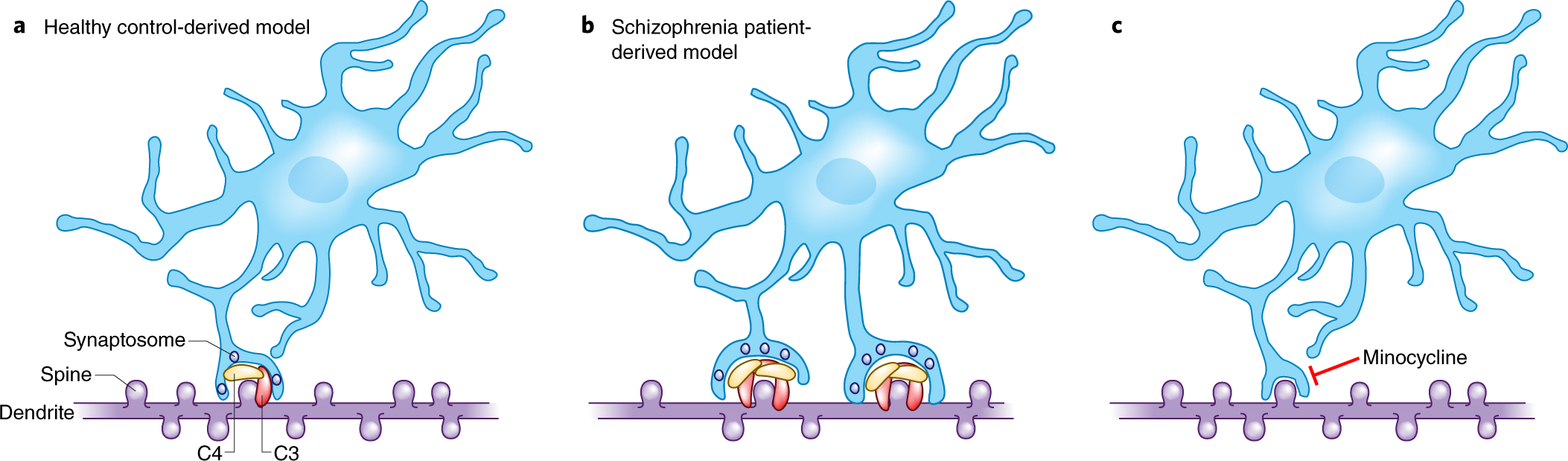 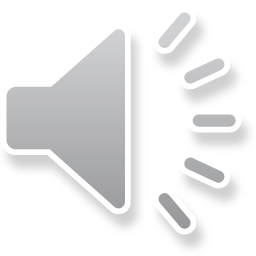 Se os mecanismos neuroplásticos são semelhantes nos transtornos neuropsiquiátricos porque vários possíveis diagnósticos?
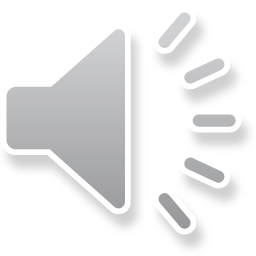 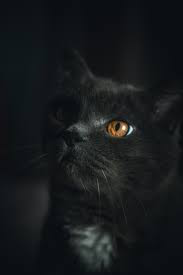 Dúvidas?

Nos falamos mais tarde!

Tragam o gato preto (se o encontrarem...)
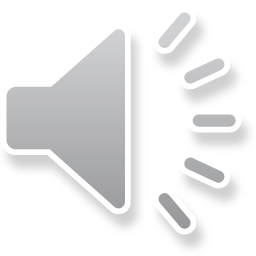